Autoavaliação de Controle Interno
Setembro/2024
CONTEXTUALIZAÇÃO
O conteúdo expresso nesta apresentação reflete o entendimento do palestrante e não representa, necessariamente, a posição oficial da entidade na qual é colaborador.
CONTEXTUALIZAÇÃO
Constituição do Estado do Ceará
Controle Interno da Administração Pública Estadual 
Art. 190-A a 190-C

Lei Complementar nº 309/2023
Reforça o Sistema de Controle Interno do Poder Executivo

Lei nº 14.133/2021 (Nova Lei de Licitações)
CONTEXTUALIZAÇÃO
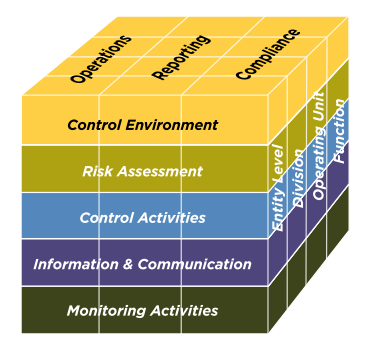 Necessidade de ferramenta de avaliação;
Metodologia escolhida: Controle Interno — EstruturaIntegrada do COSO (1992) atualizada em 2013;
Componentes Avaliados:
Ambiente de Controle
Avaliação de Riscos 
Atividades de Controle 
Informação e Comunicação 
Monitoramento
QUESTIONÁRIO
A entidade deve responder o questionário com os seguintes parâmetros:
1 - Nunca
2 - Raramente
3 - Com frequência
4 - Sempre
Considerações Gerais;
Evidências.
QUESTIONÁRIO
Perguntas:
1.1. O planejamento estratégico está formalizado por meio de objetivos e metas?
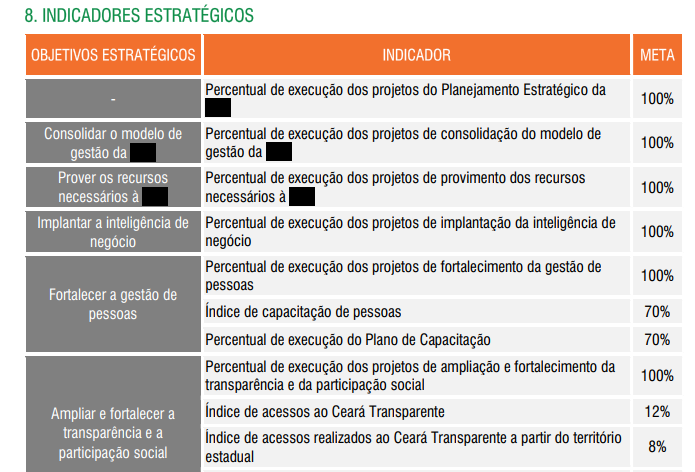 QUESTIONÁRIO
1.2. Existe(m) código(s) formal(is) de conduta e outras políticas que explicitam os referenciais éticos da instituição a todos?
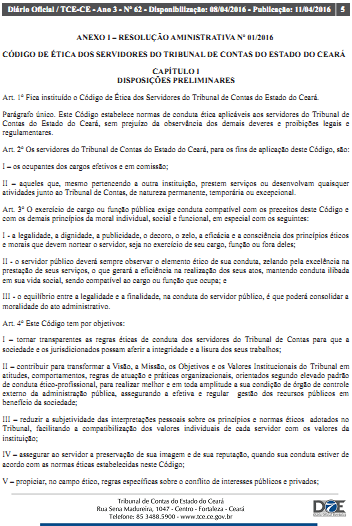 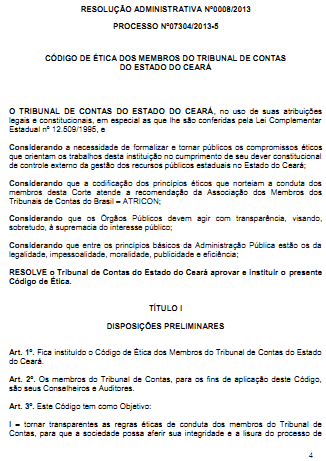 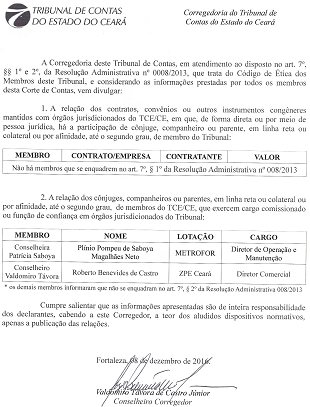 QUESTIONÁRIO
1.3 A estrutura organizacional atualizada está formalmente estabelecida?
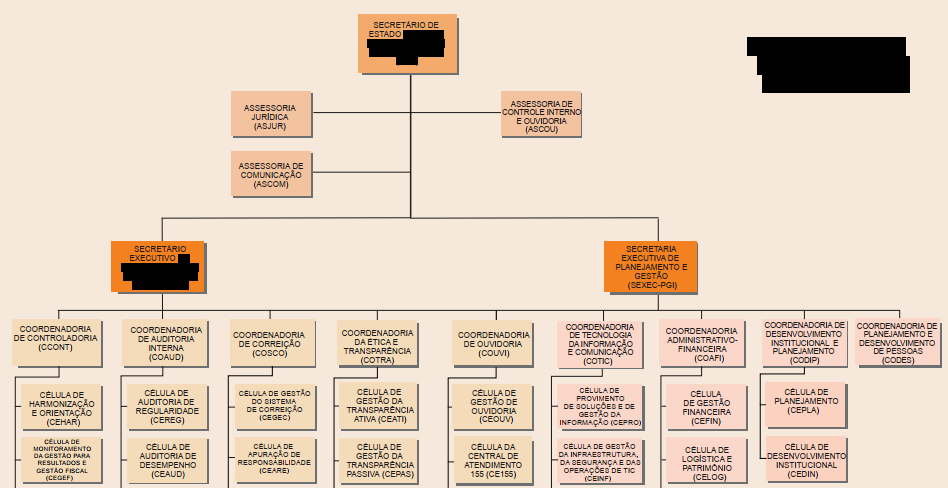 QUESTIONÁRIO
1.4. As delegações de autoridade e competência são acompanhadas de definições claras das responsabilidades?
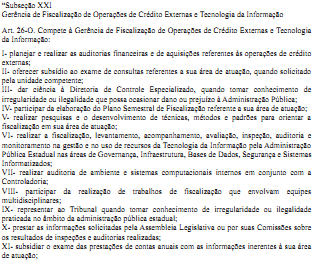 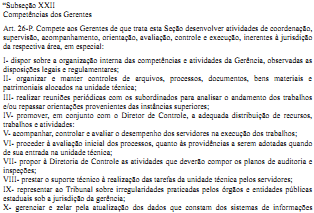 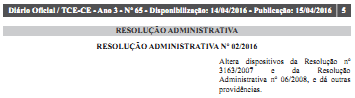 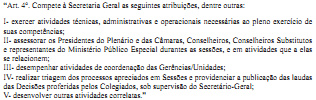 QUESTIONÁRIO
1.4. As delegações de autoridade e competência são acompanhadas de definições claras das responsabilidades?
Outro Exemplo:
...
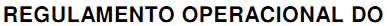 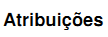 ...
...
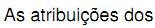 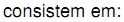 ...
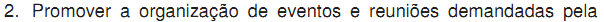 ...
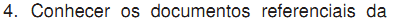 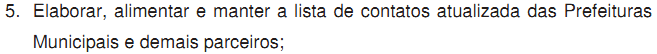 ...
QUESTIONÁRIO
1.5. Os deveres e responsabilidades essenciais são divididos ou segregados entre diferentes pessoas para reduzir o risco de ocorrerem erros, desperdícios ou fraudes?
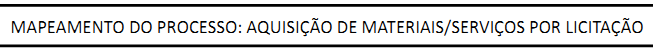 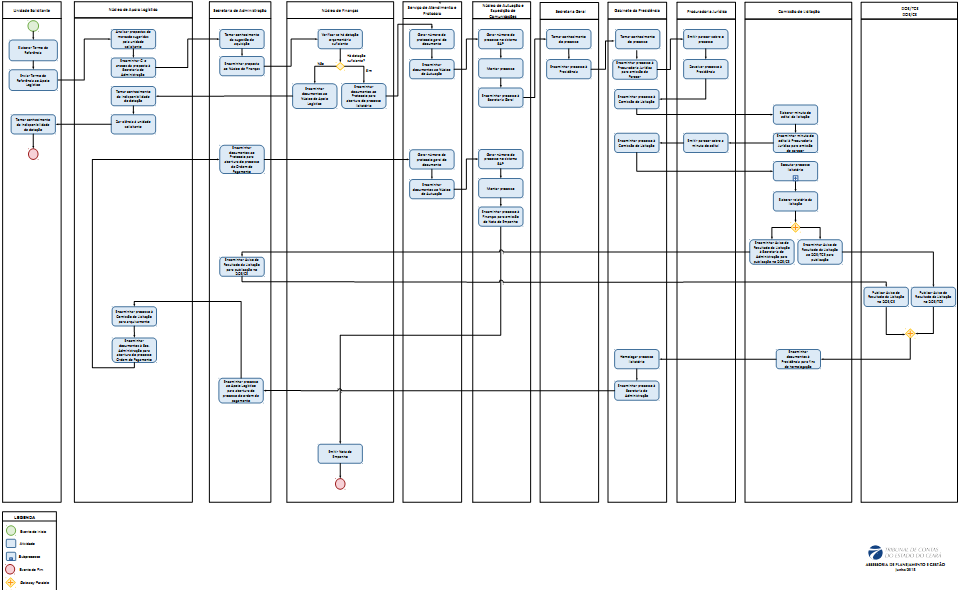 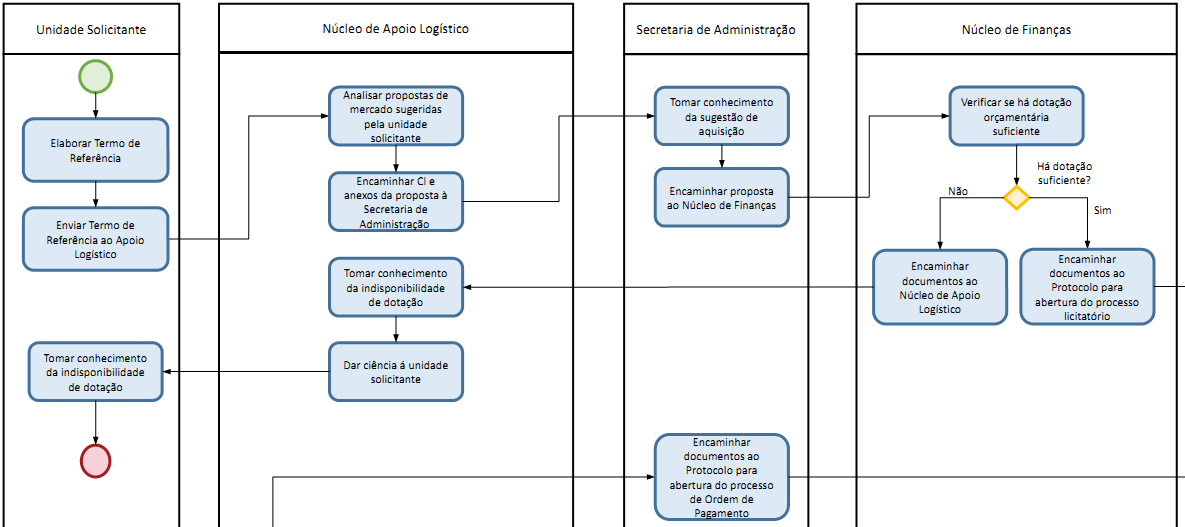 QUESTIONÁRIO
1.5. Os deveres e responsabilidades essenciais são divididos ou segregados entre diferentes pessoas para reduzir o risco de ocorrerem erros, desperdícios ou fraudes?
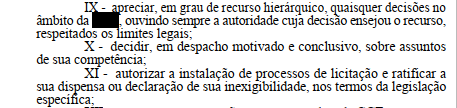 QUESTIONÁRIO
1.6 A alta direção monitora a implementação das recomendações e determinações da auditoria interna, dos controles interno e externo?
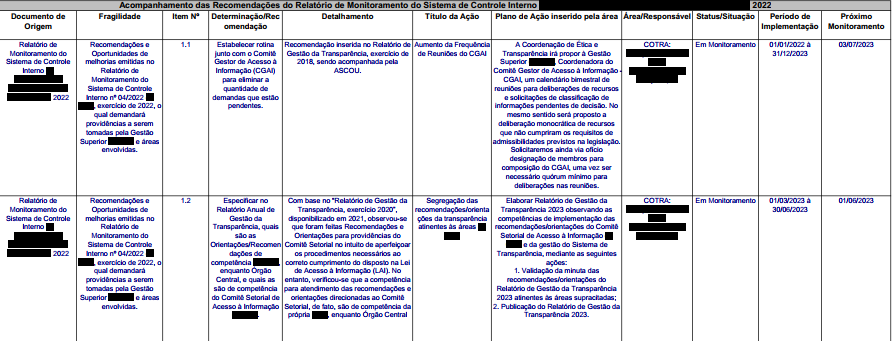 QUESTIONÁRIO
1.6 A alta direção monitora a implementação das recomendações e determinações da auditoria interna, dos controles interno e externo?
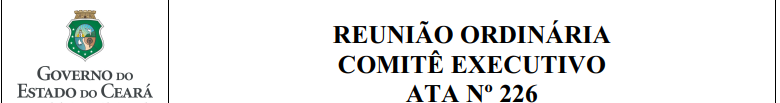 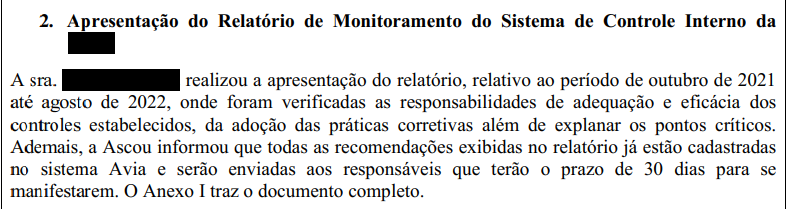 QUESTIONÁRIO
1.7. Existe programa de educação continuada efetivamente executado com ações de capacitação orientadas para melhorar o desempenho dos servidores?
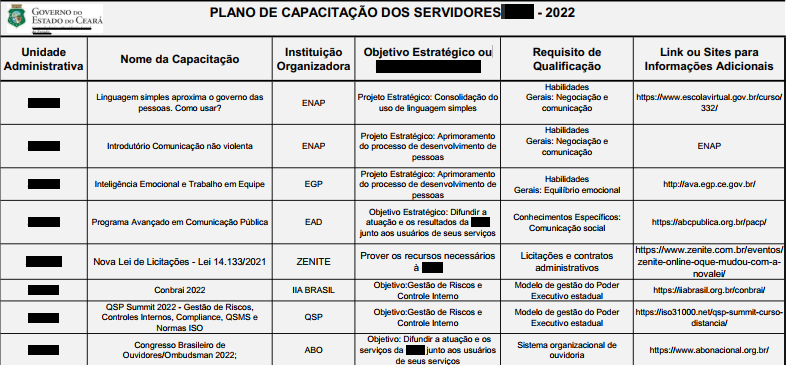 QUESTIONÁRIO
1.8. Durante o processo de contratação de colaboradores e preenchimentos de cargos comissionados existem regras e controles para evitar privilégios?
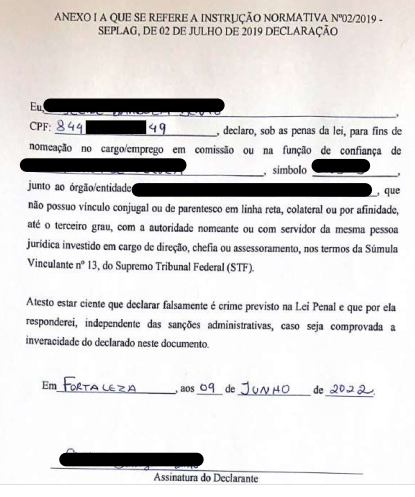 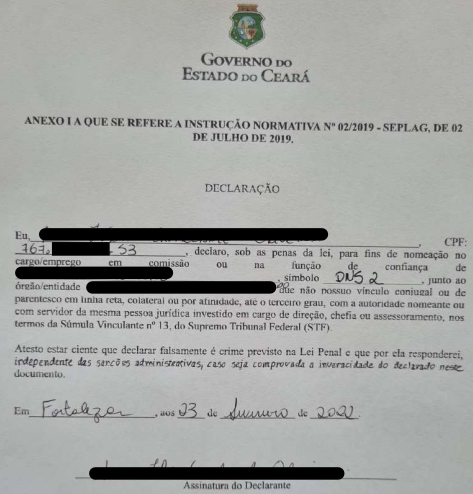 QUESTIONÁRIO
1.8. Durante o processo de contratação de colaboradores e preenchimentos de cargos comissionados existem regras e controles para evitar privilégios?
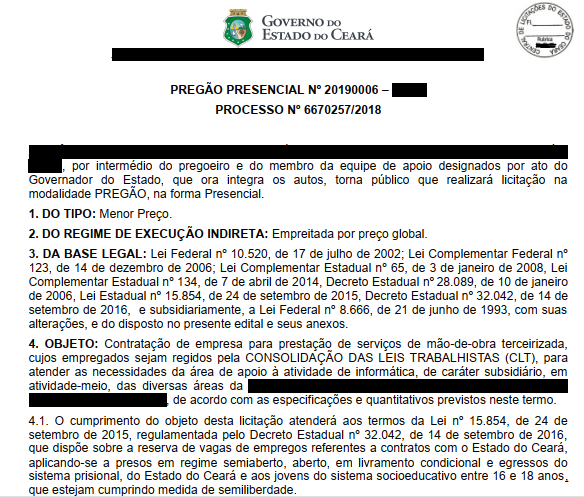 QUESTIONÁRIO
1.8. Durante o processo de contratação de colaboradores e preenchimentos de cargos comissionados existem regras e controles para evitar privilégios?
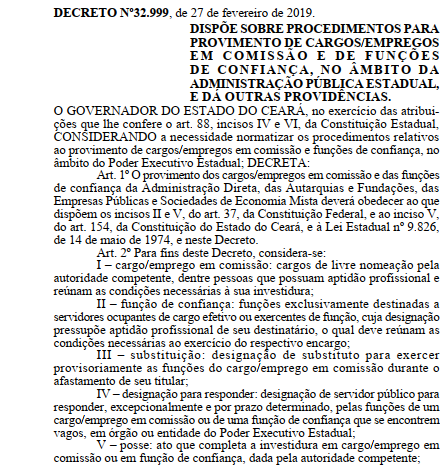 QUESTIONÁRIO
1.9. Os resultados das avaliações de desempenho são considerados para tomada de decisão por parte das chefias e são comunicados ao servidor mediante feedback?
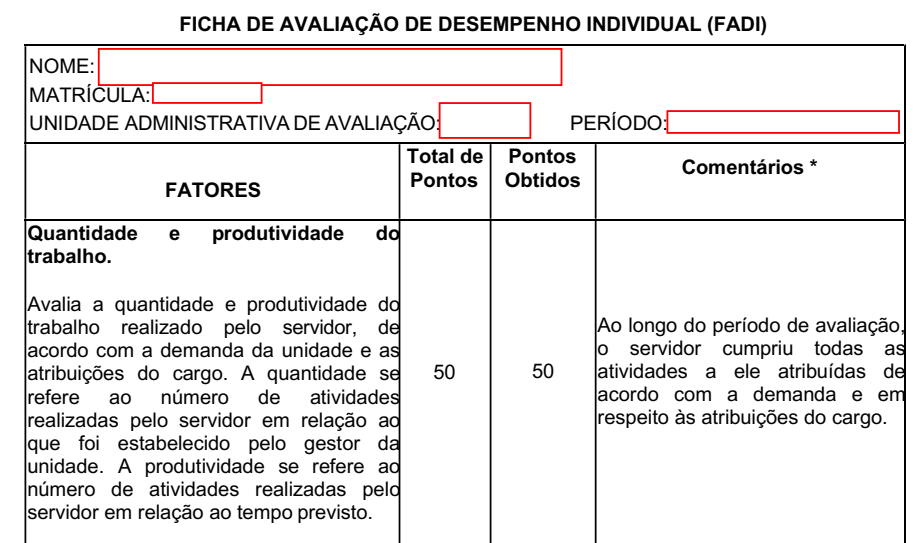 QUESTIONÁRIO
2.1. É prática da unidade o diagnóstico dos riscos (de origem interna ou externa) envolvidos nos seus processos estratégicos, bem como a identificação da probabilidade de ocorrência e impacto desses riscos, sua classificação e a consequente resposta ao risco?
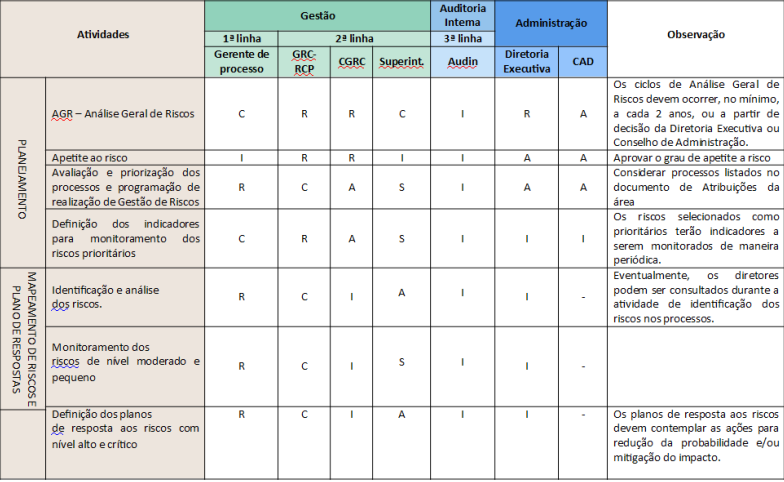 QUESTIONÁRIO
2.1. É prática da unidade o diagnóstico dos riscos (de origem interna ou externa) envolvidos nos seus processos estratégicos, bem como a identificação da probabilidade de ocorrência e impacto desses riscos, sua classificação e a consequente resposta ao risco?
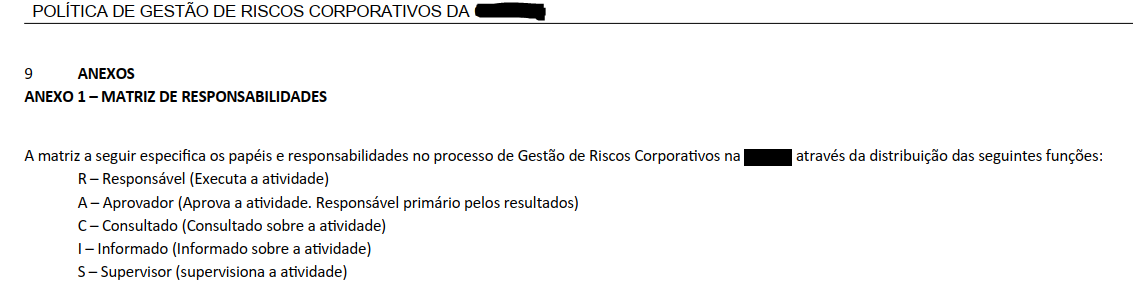 QUESTIONÁRIO
2.2. Durante o processo de tomada de decisão gerencial, é considerado o diagnóstico de riscos, já comentado no item 2.1 desse questionário?
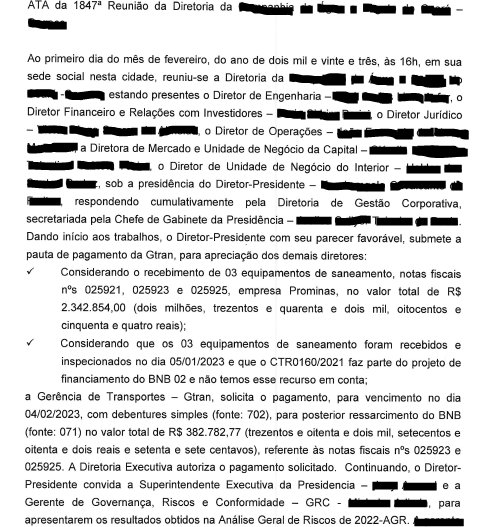 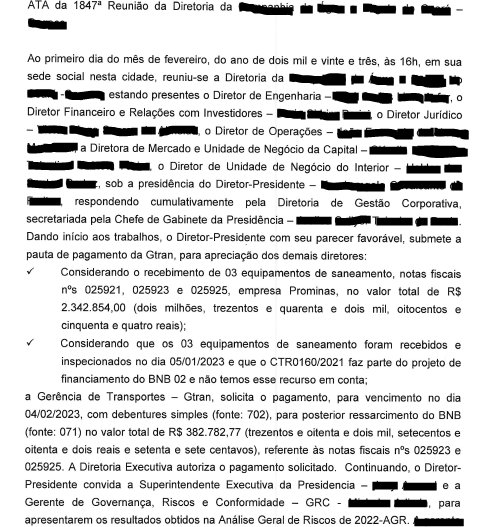 QUESTIONÁRIO
2.3. Existe histórico, nos últimos 5 anos, de fraudes e perdas decorrentes de fragilidades nos processos internos da unidade?

Exemplo:
Não existe histórico de fraudes e perdas (Nota 4);
Foram identificados até 2 casos de fraudes e perdas (Nota 3);
Foram identificados mais de 2 e até 4 casos (Nota 2);
Foram identificados mais 4 casos de fraudes e perdas (Nota 1).
ATENÇÃO: Quanto mais ocorrências menor a nota!!!
QUESTIONÁRIO
2.3. Existe histórico, nos últimos 5 anos, de fraudes e perdas decorrentes de fragilidades nos processos internos da unidade?
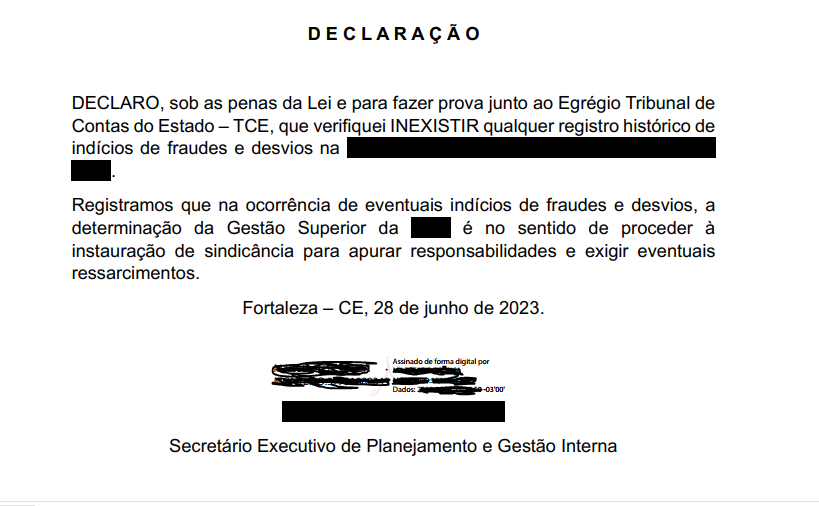 QUESTIONÁRIO
2.4. Na ocorrência de indícios de fraudes e desvios, é prática da unidade instaurar sindicância para apurar responsabilidades e exigir eventuais ressarcimentos?
Exemplo:
Não existe histórico de fraudes e perdas ou foi instaurada sindicância em 100% dos casos de fraudes e perdas informados no quesito anterior (Nota 4);
Foi instaurada sindicância em 80% dos casos de fraudes e perdas informados no quesito anterior (Nota 3);
Foi instaurada sindicância em 40% dos casos de fraudes e perdas informados no quesito anterior (Nota 2);
Não foi instaurada qualquer sindicância nos casos de fraudes e perdas informados no quesito anterior (Nota 1).
QUESTIONÁRIO
2.4. Na ocorrência de indícios de fraudes e desvios, é prática da unidade instaurar sindicância para apurar responsabilidades e exigir eventuais ressarcimentos?
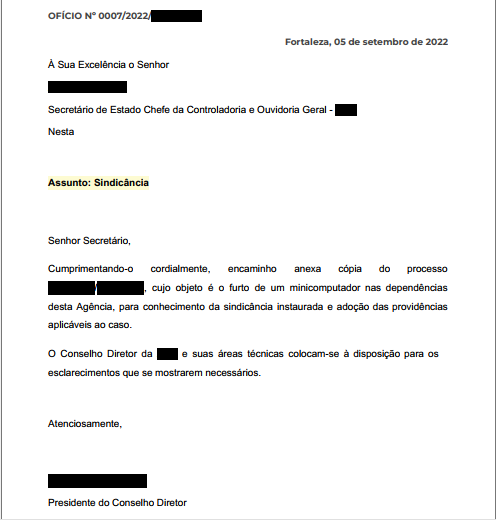 QUESTIONÁRIO
3.1. As políticas e ações de natureza preventiva ou de detecção, para diminuir os riscos e alcançar os objetivos da unidade estão formalizadas (normas e manuais) e são amplamente disseminados nos diversos níveis da organização?
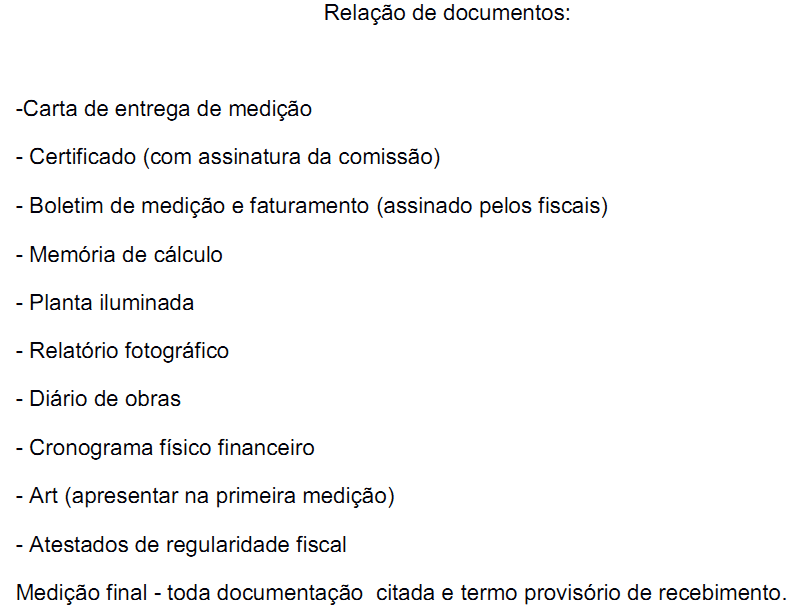 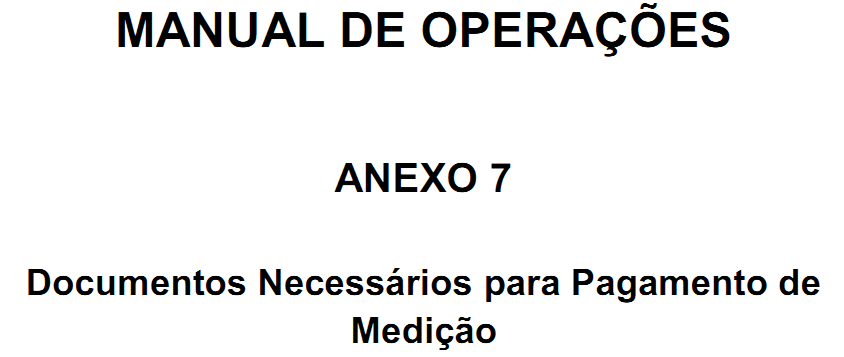 QUESTIONÁRIO
3.1. As políticas e ações de natureza preventiva ou de detecção, para diminuir os riscos e alcançar os objetivos da unidade estão formalizadas (normas e manuais) e são amplamente disseminados nos diversos níveis da organização?
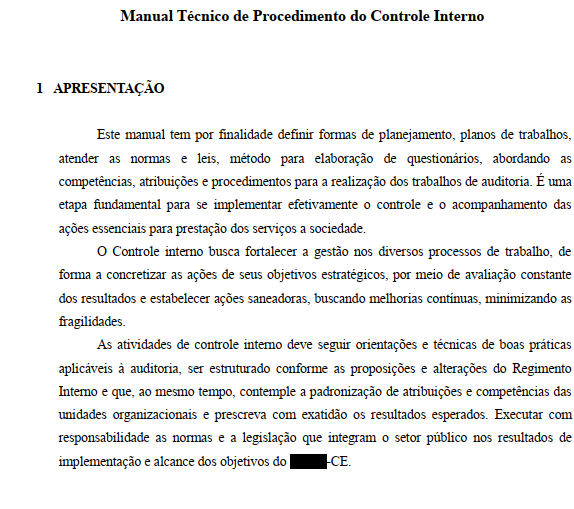 QUESTIONÁRIO
3.2. Há política de segurança formalmente definida?
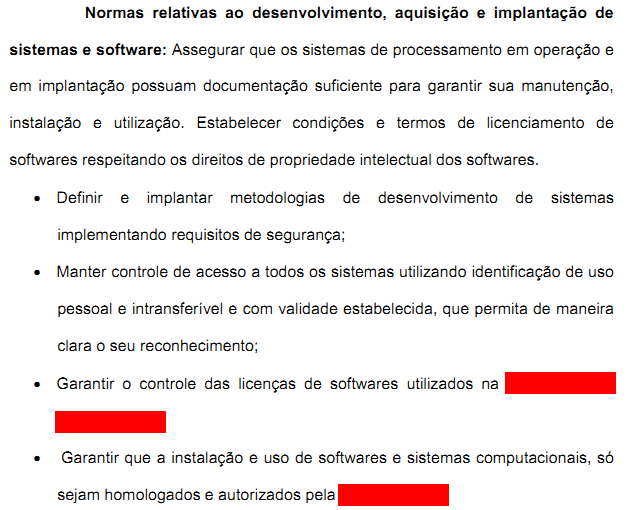 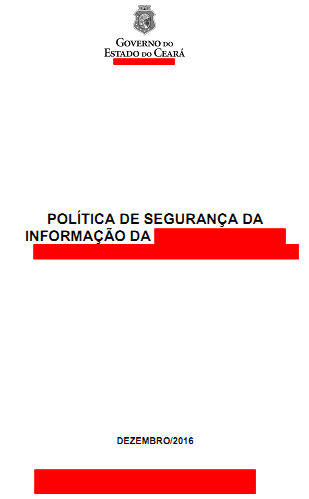 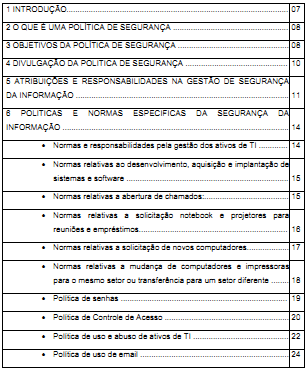 QUESTIONÁRIO
3.2. Há política de segurança formalmente definida?
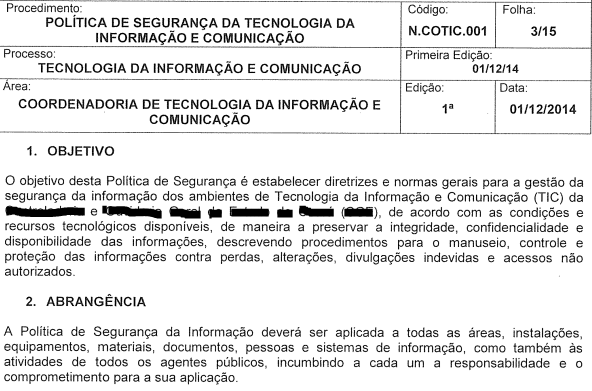 QUESTIONÁRIO
3.3. Os ativos, recursos e registros vulneráveis são protegidos e salvaguardados por acesso restrito e controles físicos?
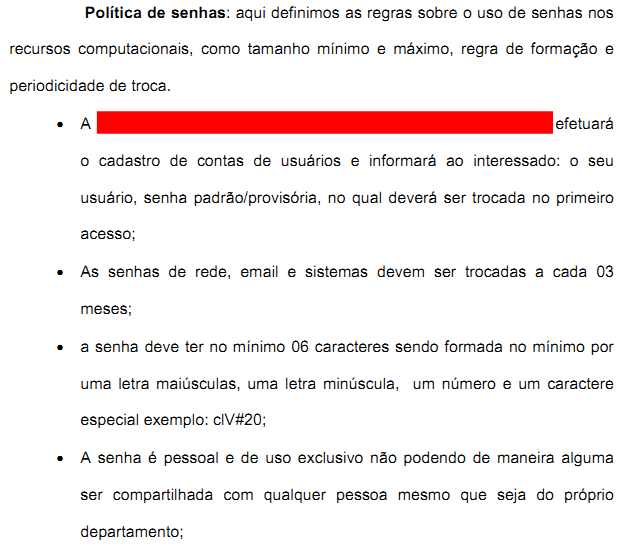 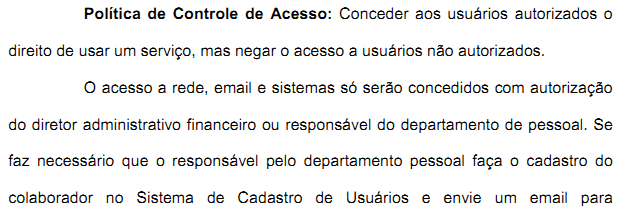 QUESTIONÁRIO
3.3. Os ativos, recursos e registros vulneráveis são protegidos e salvaguardados por acesso restrito e controles físicos?
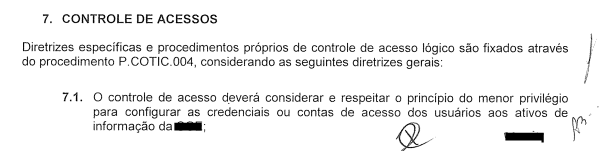 QUESTIONÁRIO
3.4. É realizado periodicamente inventário de bens e valores de responsabilidade da entidade, observando inclusive a sua adequada mensuração nos registros contábeis?
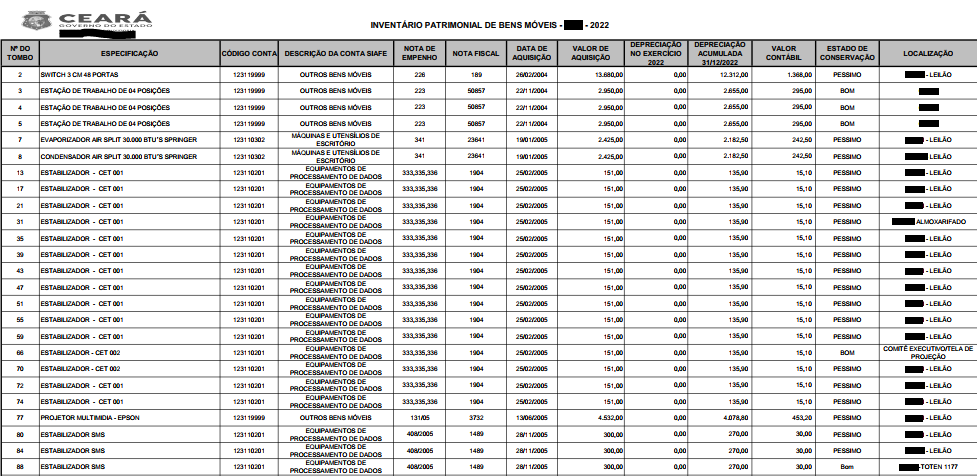 QUESTIONÁRIO
3.5. Existe plano de atividades de auditorias internas periódico, aprovado pela alta direção e efetivamente executado?
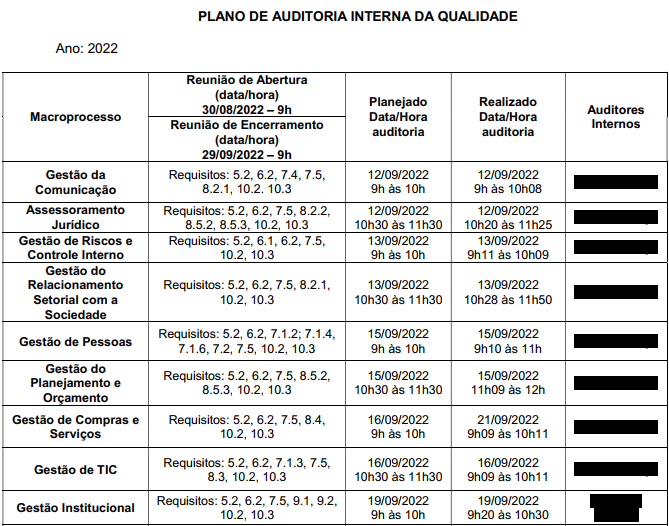 QUESTIONÁRIO
4.1. As informações consideradas relevantes para o órgão são devidamente identificadas, documentadas e armazenadas?
Decreto nº34100/2021 do Estado do Ceará:
DISPÕE SOBRE A POLÍTICA DE SEGURANÇA DA INFORMAÇÃO E COMUNICAÇÃO DOS AMBIENTES DE TECNOLOGIA DA INFORMAÇÃO E COMUNICAÇÃO - TIC DO GOVERNO DO ESTADO DO CEARÁ E SOBRE O COMITÊ GESTOR DE SEGURANÇA DA INFORMAÇÃO DO GOVERNO DO ESTADO DO CEARÁ - CGSI, E DÁ OUTRAS PROVIDÊNCIAS.
III - Princípio 3 - Garantia da Segurança das Informações: Deve-se sempre buscar a implantação e utilização de controles que busquem garantir a confidencialidade, disponibilidade e integridade das informações nos órgãos/entidades. Estes controles devem incluir a classificação do grau de confidencialidade, disponibilidade e criticidade, bem como uma política para acesso e manuseio das mesmas.
QUESTIONÁRIO
4.1. As informações consideradas relevantes para o órgão são devidamente identificadas, documentadas e armazenadas?
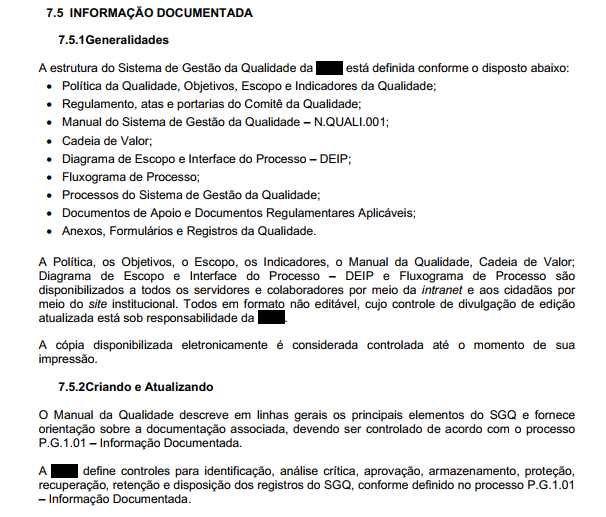 QUESTIONÁRIO
4.2. O fluxo das informações e das comunicações está devidamente documentado, atende aos objetivos do órgão de forma tempestiva, e perpassa todos os níveis hierárquicos?
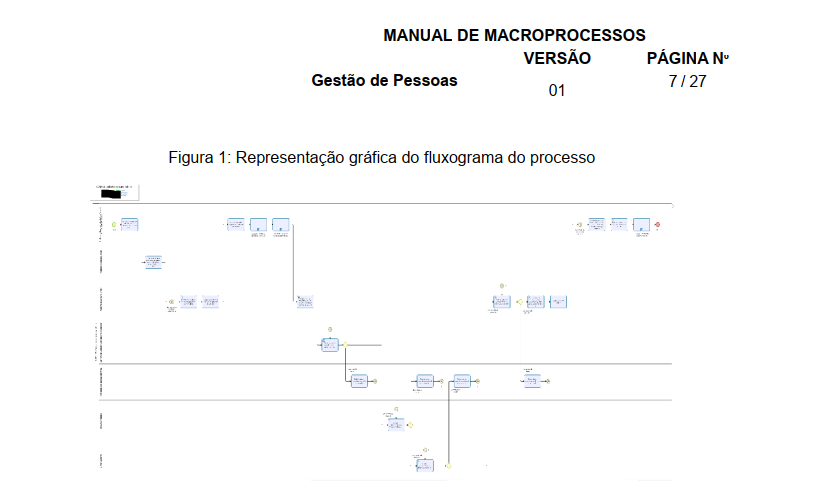 QUESTIONÁRIO
4.2. O fluxo das informações e das comunicações está devidamente documentado, atende aos objetivos do órgão de forma tempestiva, e perpassa todos os níveis hierárquicos?
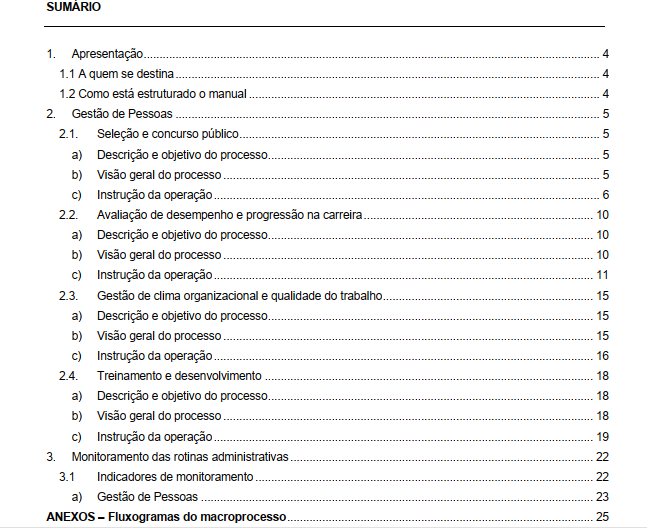 QUESTIONÁRIO
5.1. A estrutura de controle interno do órgão/entidade é periodicamente monitorada para avaliar sua validade e qualidade ao longo do tempo?
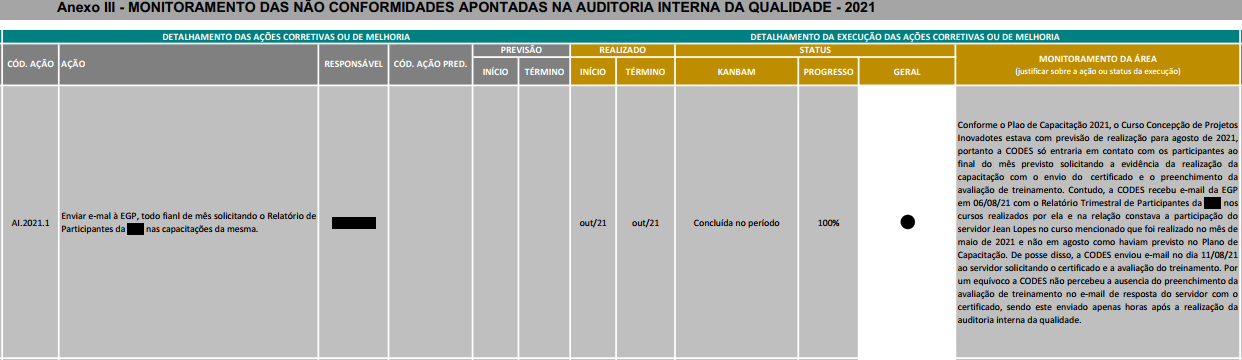 QUESTIONÁRIO
5.1. A estrutura de controle interno do órgão/entidade é periodicamente monitorada para avaliar sua validade e qualidade ao longo do tempo?
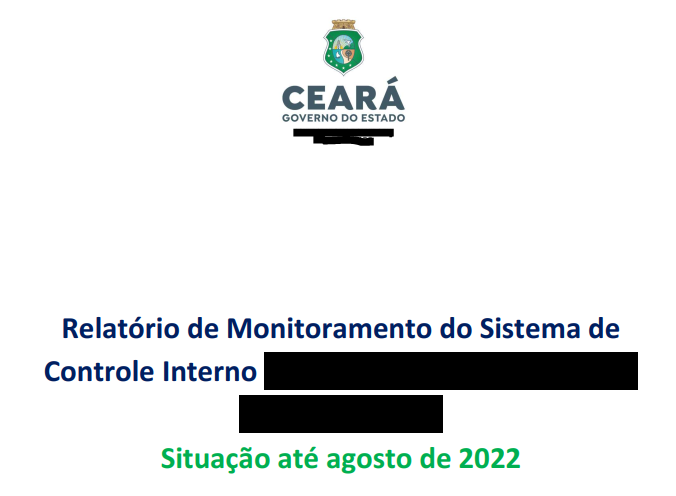 QUESTIONÁRIO
5.1. A estrutura de controle interno do órgão/entidade é periodicamente monitorada para avaliar sua validade e qualidade ao longo do tempo?
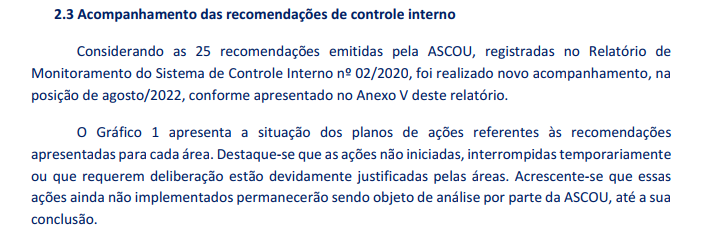 QUESTIONÁRIO
5.1. A estrutura de controle interno do órgão/entidade é periodicamente monitorada para avaliar sua validade e qualidade ao longo do tempo?
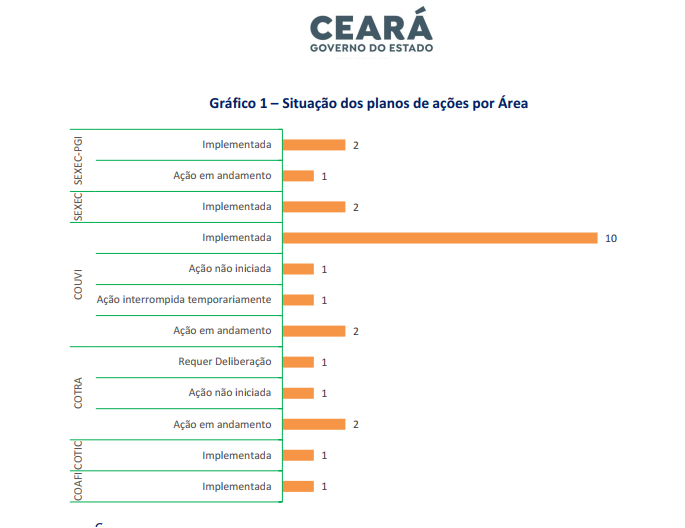 QUESTIONÁRIO
5.2. Quando necessário, os gestores determinam ações corretivas com vistas ao aperfeiçoamento da estrutura de controle interno do Órgão?
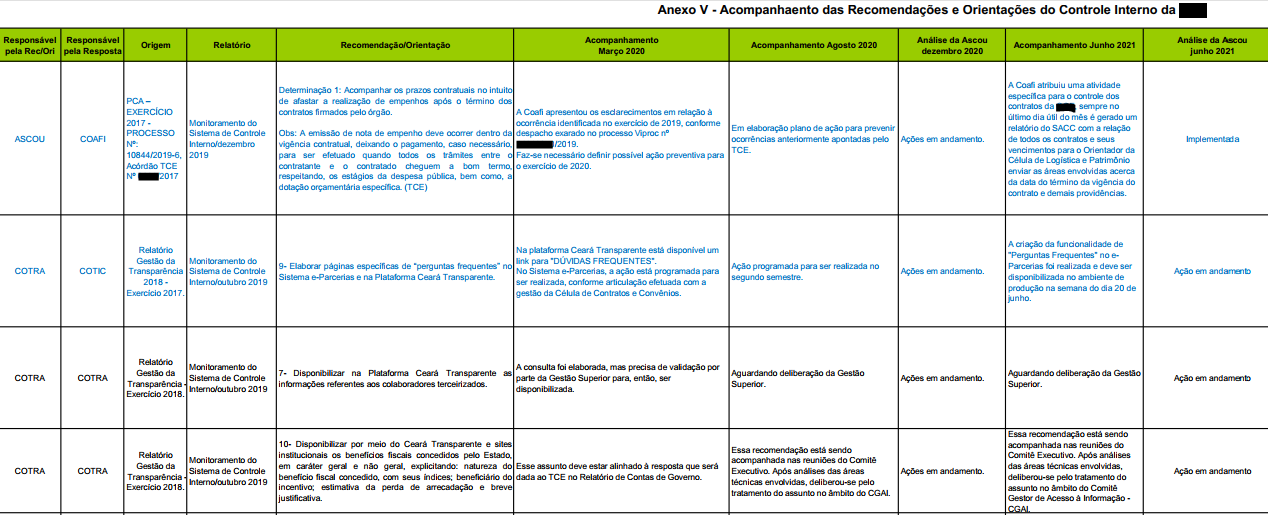 QUESTIONÁRIO
5.3. Existem padrões para medir periodicamente o desempenho da organização em relação a todos os seus objetivos e metas?
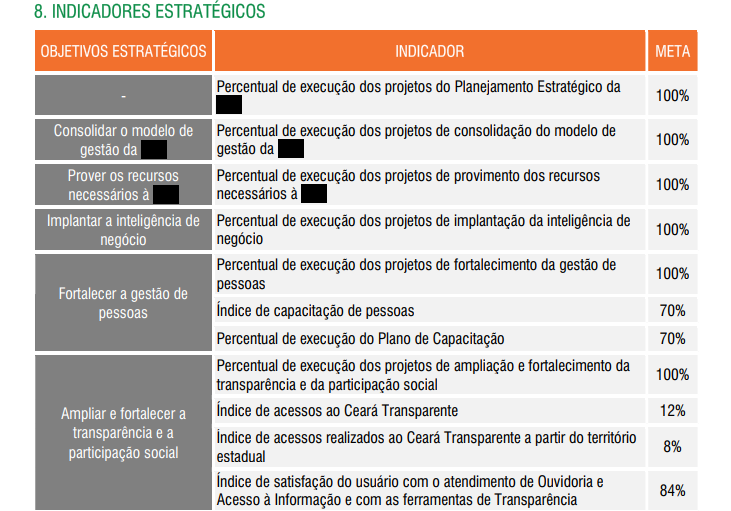 QUESTIONÁRIO
5.4.Quando necessário, os gestores determinam ações corretivas com vistas ao alcance de metas?
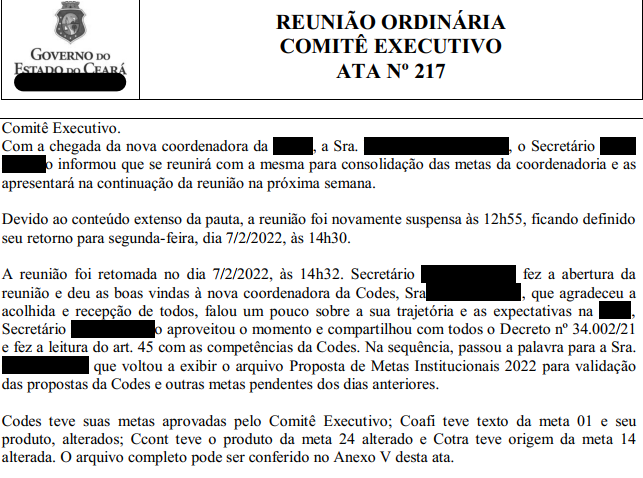 DÚVIDASOBRIGADO